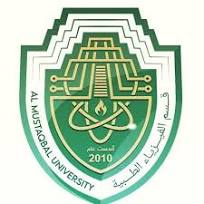 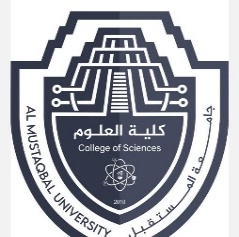 Ministry of Higher Education and Scientific Research AL-Mustaqbal University College of Science                        Department of medical biotechnology
Biochemistry 
Lecture 5
Carbohydrates 

By
Dr. Assel Amer Hadi
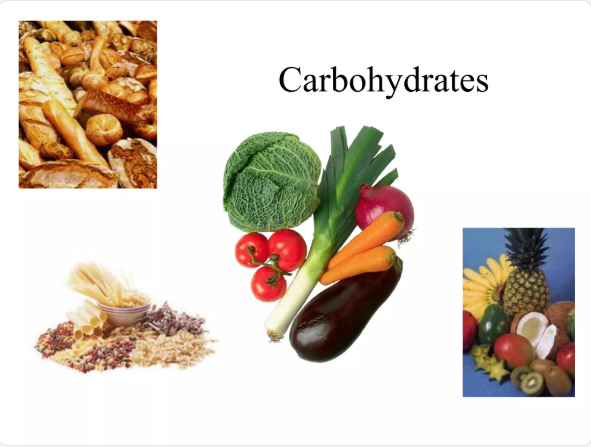 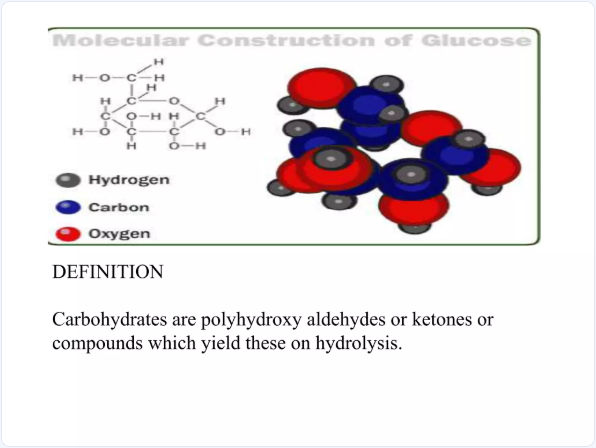 Have the empirical formula ( CH2O)n
like glyceraldehyde , dihydroxyacetone
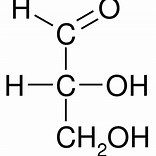 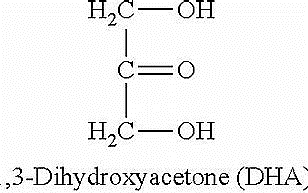 glyceraldehyde
dihydroxyacetone
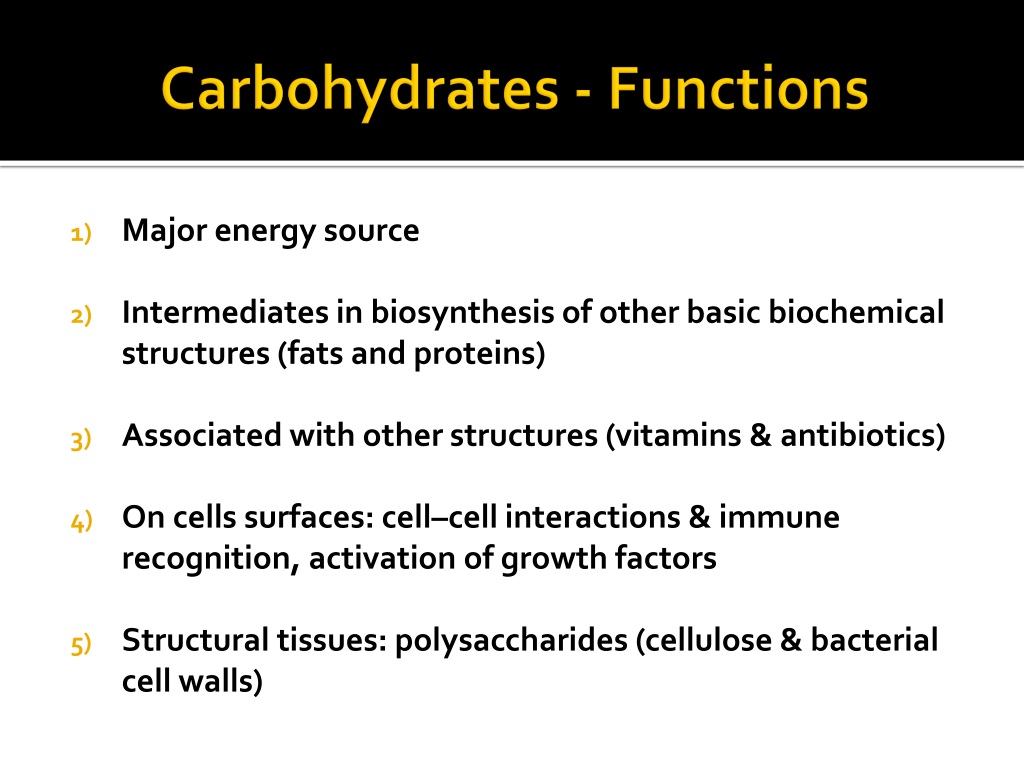 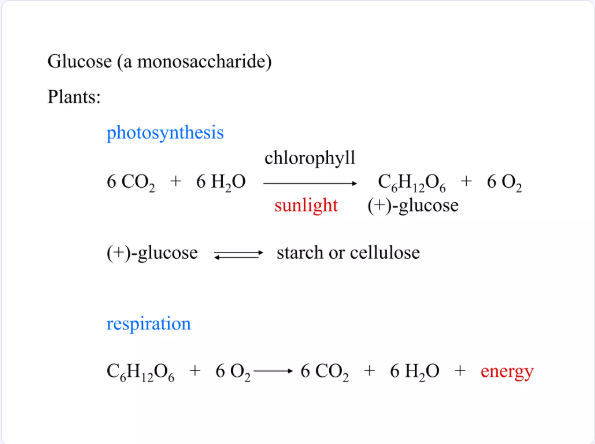 Classification of Carbohydrates
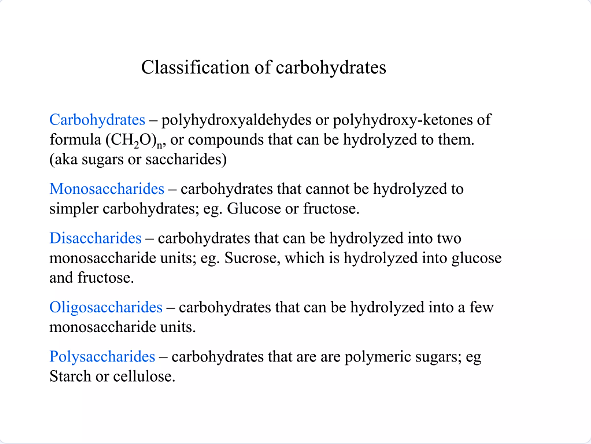 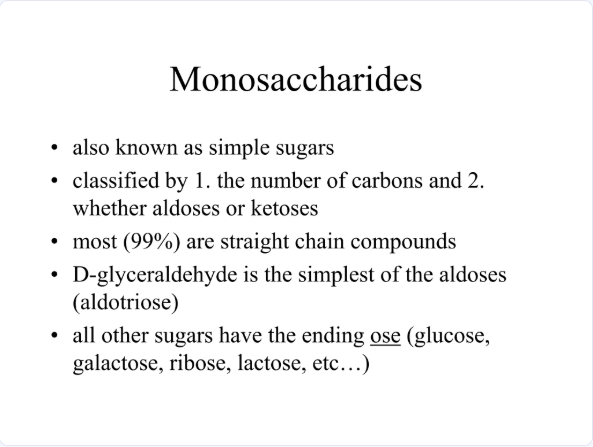 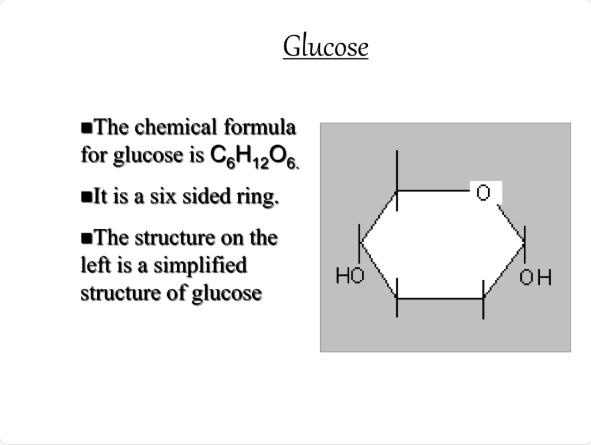 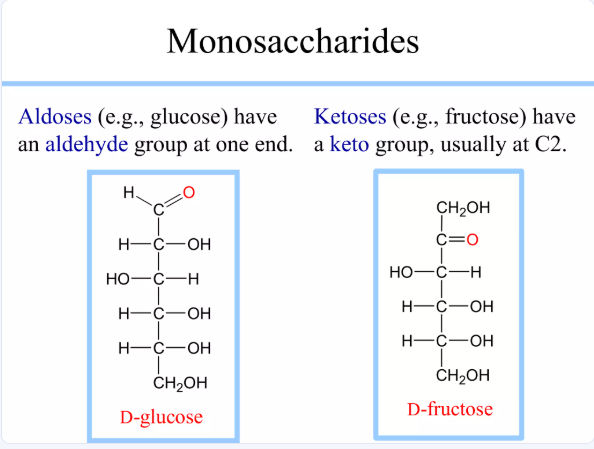 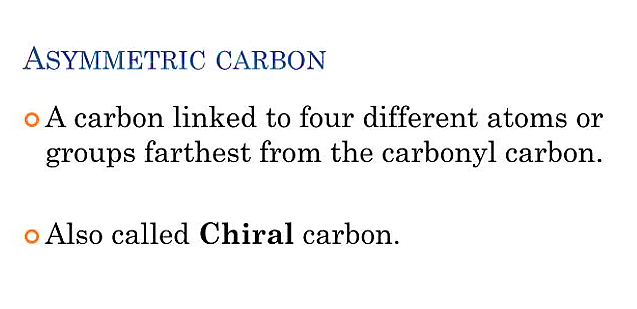 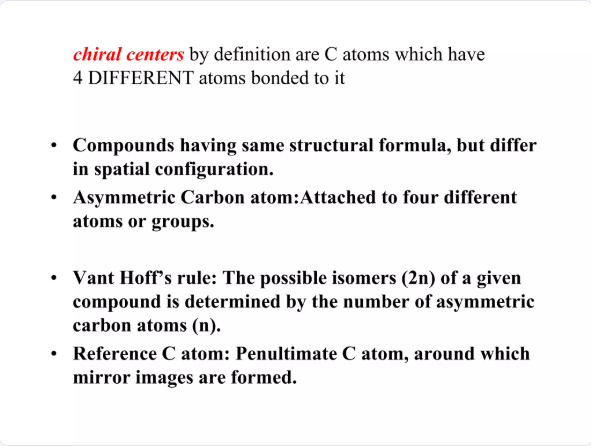 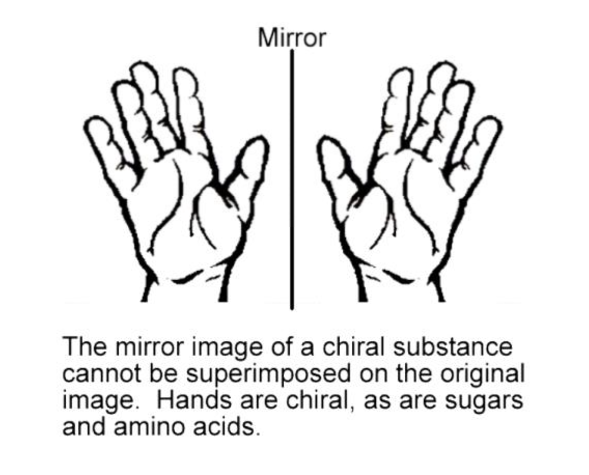 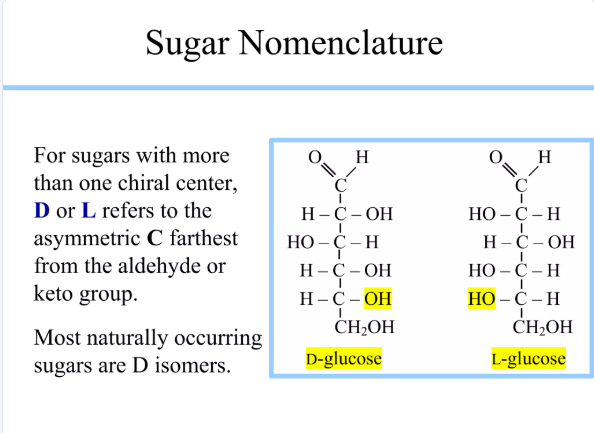 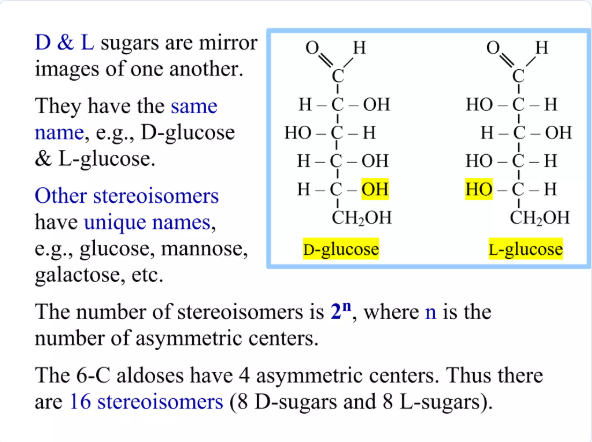 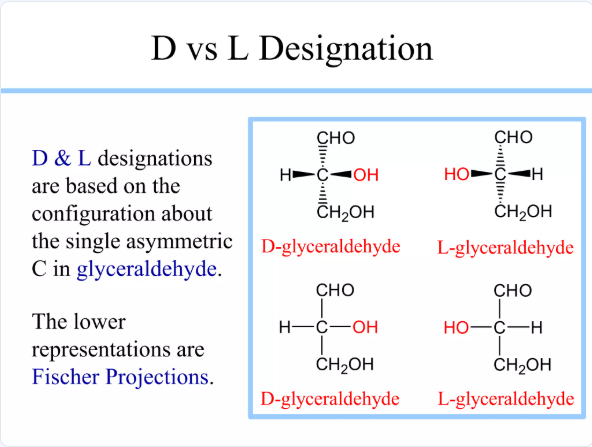 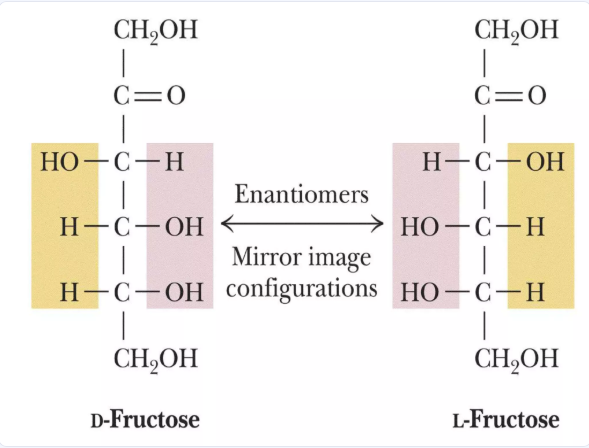 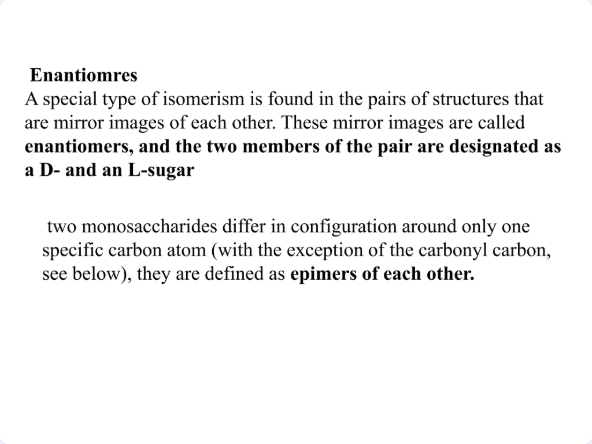 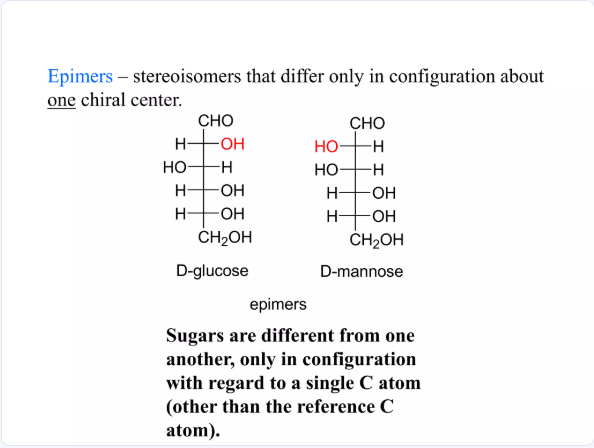 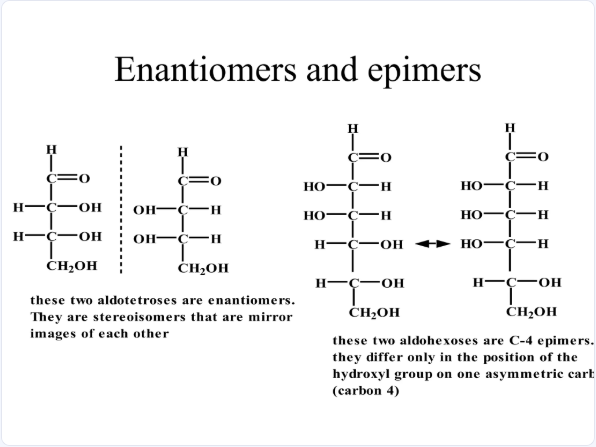 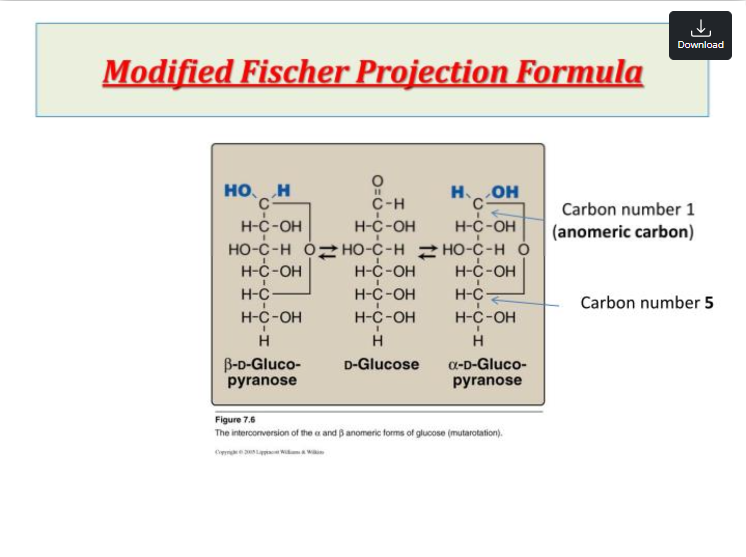 Example: 
D-Glucose give two epimers are show projection formulas.
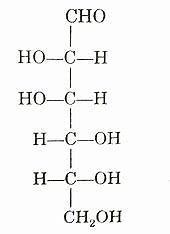 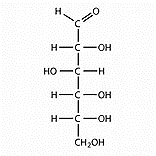 Epimers
D-Glucose
D-Mannose
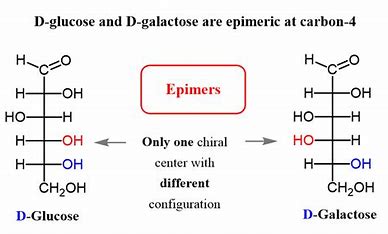 Haworth Formula:
It is the conversion of the open Fisher formula into a ring formula known as Haworth formula. Results from the union of the carbon atom of Carbonyl No. (1) with the OH around carbon atom No.(5) to give two different ring structures: alpha and beta. Haworth relied on the Pyran and Furan  ring to form a ring indicating his formula.
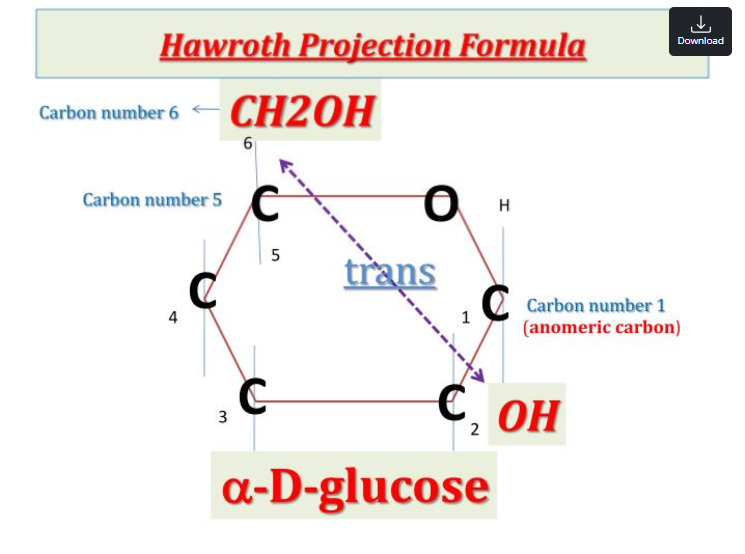 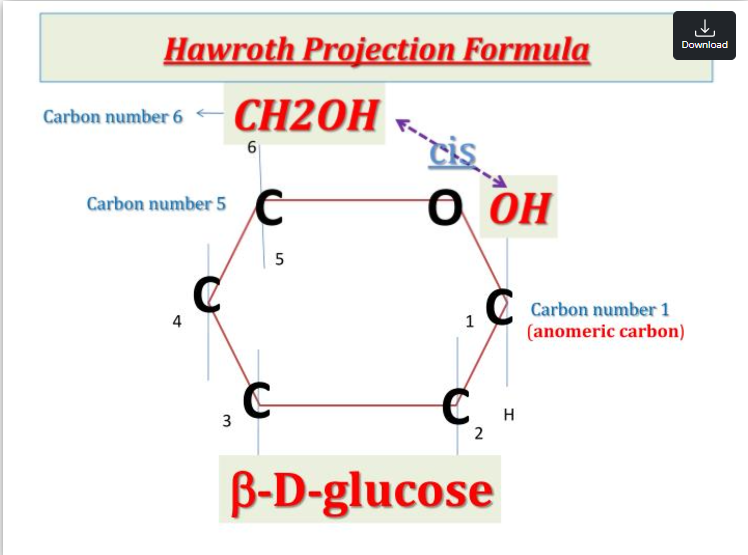 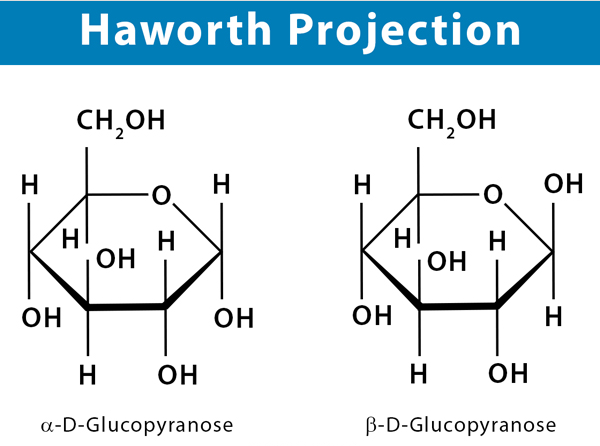 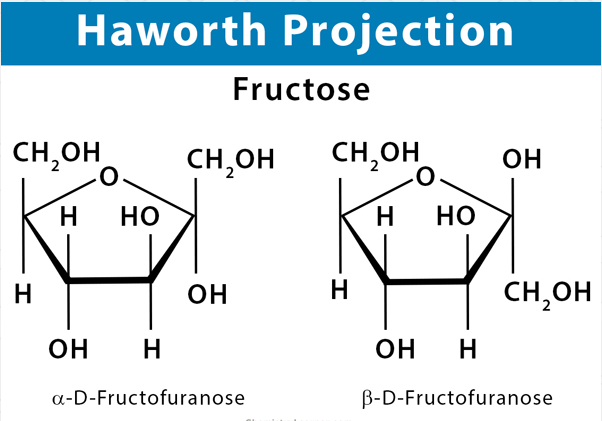 Conversion of Fischer Projection to Haworth Projection
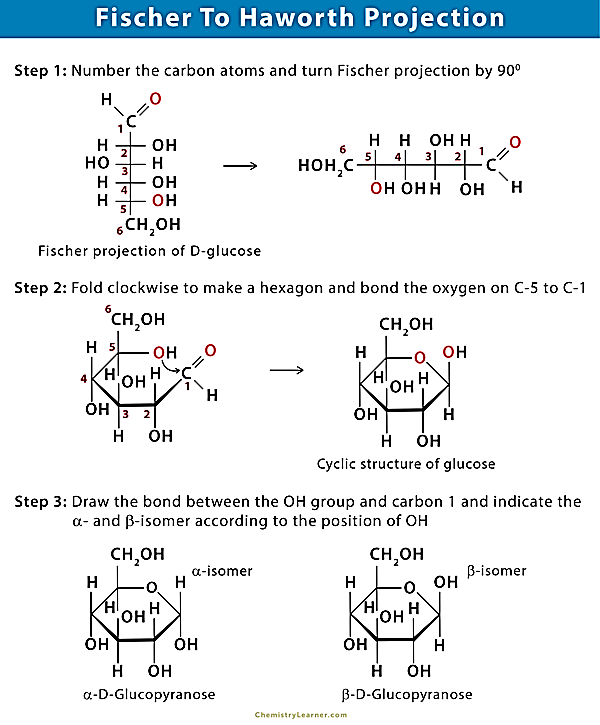 Mutarotations Fructose from Fischer Projection to Haworth Projection.
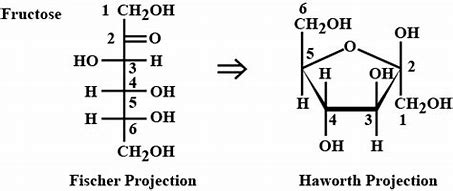 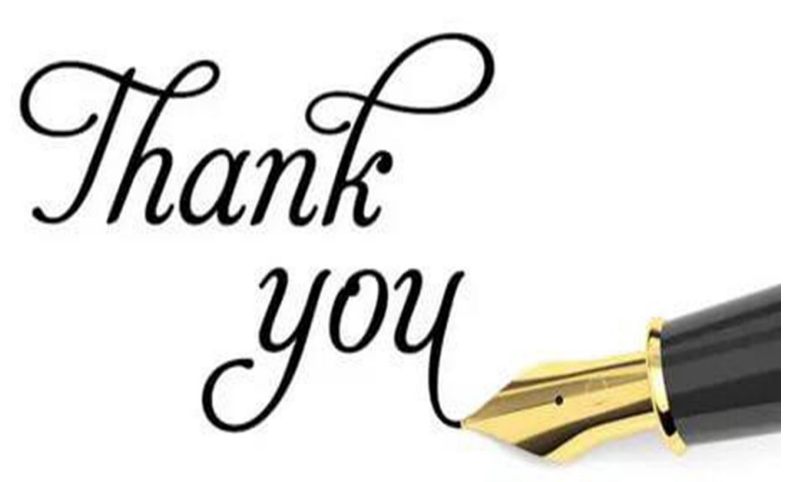